Tool Kit for the Georgia Waivers & Family Support
Guide to Helping Families Navigate Complexity
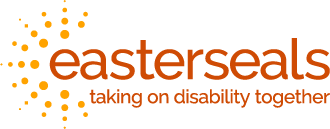 Compiled & Presented by Samantha Graf, ESSG, Director of Family Support Services
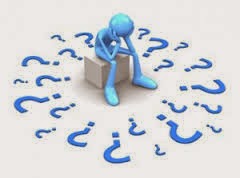 The world of IDD/ ASD is unique for each person, each family, and every person tasked with supporting them! It can often be challenging to know what questions to ask, which answers to seek and the path to get there is often even more confusing… Our goal today is to give you a few more tools in your toolkit for supporting others! Thanks for everything you do to make the world a better place- a place where every person gets to live, work and play in their community!
Let’s eliminate the stress & confusion…
Georgia has resources for families supporting a loved one diagnosed with IDD & ASD!

What are those Resources?
Medicaid Waivers
NOW/ COMP WAIVER
GAPP WAIVER
SOURCE WAIVER
CCSP WAIVER
ICWP WAIVER
Family Support Services
ASD State Plan Coverage
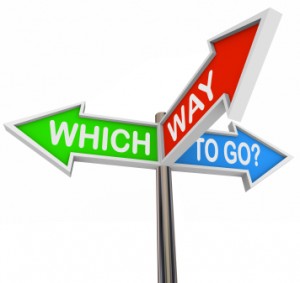 Let’s Build your toolkit…
Gapp- GA Pediatric Program
ICWP- Independent Care Waiver Program
Tip: Think Medically Fragile Children
Children under age 21
Needing skilled care- LPN/ RN level by doctor order
Approved day care settings included

 Call: 404-656-6862.
Tip: Think Adult w/ TBI or Physical Limitations
Adults ages 21-64
Can provide in home services, adult day services
Medical supplies & Equip


Call: 888-6697195.
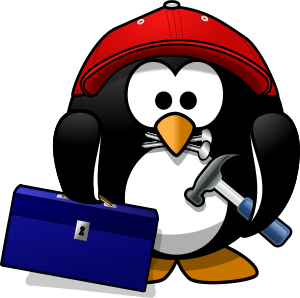 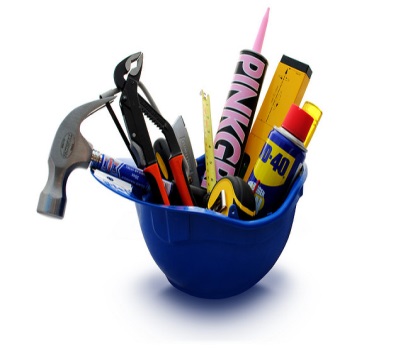 And… We’re adding more Tools…
CCSP- Community Care services program
SOURCE-Service options using resources in community environment
Tip: Think Aging Population
Provides for in home support and CNA care
Provides adult day care
Provides respite care
Home Meals/ Medical Supplies
Call: 866-552-4464.
Tip: Think Aging or Disability
Provides case management
In home care, respite
Assisted living facility
Meals/ Adult Day

Call: 404-463-6570
This is a great Tool… Use it more please…
NOW  ( New Options Waiver) & COMP ( Comprehensive Waiver)
TIP: Think Everyone diagnosed with IDD/ ASD/ Other 
*Disclaimer- The waiting list is over 8 years long- Let’s chat..
In Home Care/ Respite Care
Adult Day Support
Vocational/ Supported Employment
Medical Supplies/ Medical Equipment
Behavioral Therapy/ Other Therapies
Advocacy Opportunity: https://gcdd.org/public-policy/unlock.html
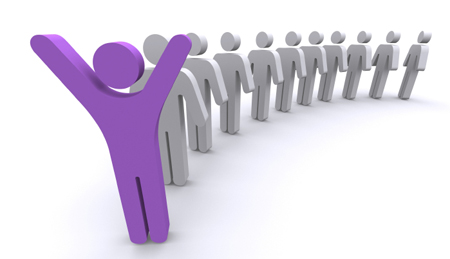 --Mental Break Slide--Whew! We just reviewed the complex world of Georgia waivers…
Good News? These are all resources that can help ANYONE you support!
Questions on Waiver Services in Georgia??
And now.. The awesomeness of Family Support
Family Support Services
TIP: Think Easy Eligibility Ages 3 to 103- IDD/ASD
Proven diagnosis of IDD/ ASD/ Other 
Ages 3 and up-and up and up
No income requirements
2-4 week process to get started
Can fund many categories of support including: medical supplies, respite care, access to recreational activities, sensory items, travel expenses related  to medical apt., therapies, home environmental modifications, communication devices, dental & vision needs not covered by insurance, etc.
Limitations: 3,000 annual maximum and not guaranteed. 
View the list for FS Providers near you: https://dbhdd.georgia.gov/sites/dbhdd.georgia.gov/files/related_files/site_page/GA%20Providers%20Family%20Support%20Services.pdf
Contact Easterseals Southern Ga For FS information at 1-800-365-4583 or 229-439-7061
The Ga State Medicaid Plan just added ASD services… What does that mean?
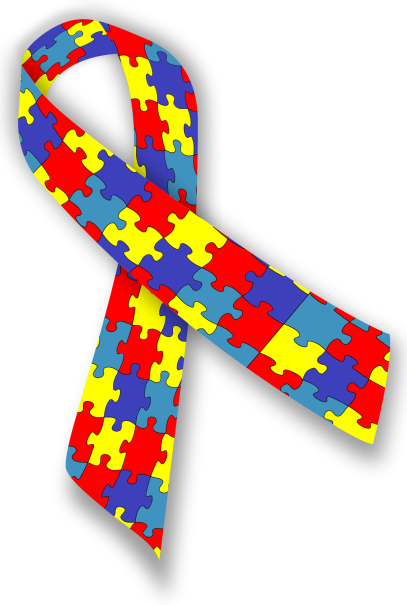 TIP: Think Kids w/ ASD on Medicaid or Medicaid eligible w/ Katie Beckett Waiver of income.
Coverage for ABA Therapy
Behavior Support Plans
Social Skills Groups
Other items by doctor order
Email Questions:
https://dch.georgia.gov/autism-spectrum-disorder 


Call: (404) 463-6570 or 404-653-8365.
Hope this was Helpful! Thanks Again for all you do!
Please contact Samantha Graf @ Sgraf@swga-easterseals.org or call 229-439-7061
Try to be a rainbow in someone’s cloud- Maya Angelou